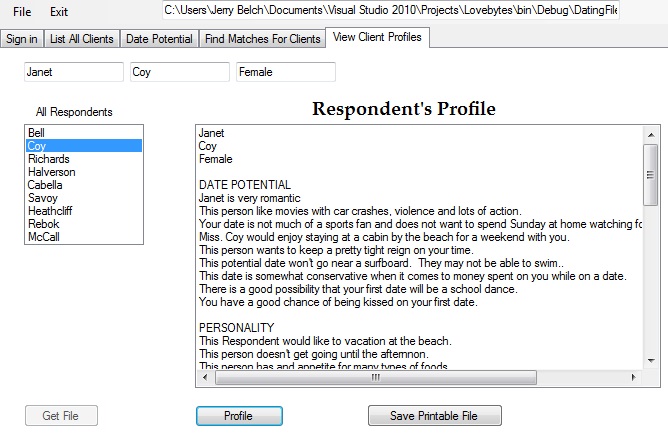 [Speaker Notes: Here is the results of the profile page of our program.  It is a profile of Janet Coy.  The profile is determined by a series of algorithms that are tied to each response in the questionnaire.]